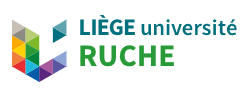 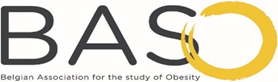 Prise en charge psychologique de l’obésité : cas cliniqueDe la prise en charge traditionnelle à la chirurgie bariatrique
Er Esin
20 mai 2022
Informations générales
Cas de Caroline, 23 ans, étudiante en droit
Prise de poids récente
Excès de poids dès l’enfance, aggravation depuis la vie en kot
Nombreux régimes restrictifs
Mode de vie sédentaire
Coucher tardif
Histoire familiale d’obésité
98 kilos pour 170 cm
Prise en charge psychologique du patient souffrant d’obésité au sein d’une équipe pluridisciplinaire
Entretien préalable
Bilan psychologique
	Anamnèse, antécédents saillants, état psychologique actuel, évolution du 	poids, précédentes tentatives de régime, attribution de la prise de poids
Caroline: alimentation émotionnelle, faible estime de soi, urgence négative, restriction cognitive entraînant l’alternance de périodes de privation alimentaire excessive et de périodes de perte de contrôle
Aggravation de la prise de poids à l’entrée à l’université: peur de l’échec, rythme de vie problématique (coucher tardif, études et ruminations)

Evaluation de la motivation
Importance du changement (prêt?): 8/10
Sentiment d’être capable de changer: 7/10
Envie de changement: 9/10

Passation de plusieurs questionnaires 
	axés sur la dépression, l’estime de soi, le comportement alimentaire, les 	compétences d’affirmations de soi, les accès hyperphagiques, etc.
Ressources : Motivation, capacités d’introspection, petit-ami, soutien de l’entourage
Entrée à l’université
Problèmes de poids importants dans la famille
Remarques négatives de l’entourage sur son surpoids dès l’enfance
Régimes répétés
Alimentation émotionnelle
-
Conséquences

Honte, insatisfaction corporelle, diminution de sa qualité de vie
+
Grignotages  répétés
Anxiété, peur +++ de l’échec
Obésité
Exigences élevées de ses parents
Faible estime de soi
Impulsivitéé
Comparaison depuis  toujours à sa sœur « parfaite »
[Speaker Notes: Dans les cercles : évènements de vie
Rectangles : processus psychologiques et troubles psychologiques
Triangle : ressources]
Prise en charge adaptée au cas individuel
Auto-observations
Prise en charge adaptée au cas individuel
Travail sur la restriction cognitive 
cercle vicieux des régimes, fausses croyances par rapport à la nourriture, déculpabiliser la prise d’aliments plaisir
Instauration d’un rythme de sommeil régulier 
relaxation, routine du sommeil, revoir les horaires d’étude
Identification des situations à risques 
déclencheurs des comportements alimentaires problématiques (situations, émotions et pensées) -> importance des auto-observations
Etablissement de stratégies de régulation émotionnelles plus adaptées
stratégies de distraction, d’auto-soulagement, etc.
Stratégies de résolution des problèmes
BASO, 2020; Carraz, 2017; Volery et al., 2015
Et ensuite…
Atteinte du poids de 90 kilos après prise en charge pluridisciplinaire
Patiente perdue de vue
Retour un an plus tard avec demande de chirurgie bariatrique
Poids à 110 kg
La chirurgie bariatrique : évaluation psychologique préopératoire
Objectifs
Identifier la présence de contre-indications et mettre en évidence les ressources du patient

Contre-indications psychologiques générales :
Troubles cognitifs ou mentaux sévères 
Troubles sévères et non stabilisés du comportement   alimentaire 
Dépendance à l’alcool et aux substances psychoactives licites et illicites 
Absence de prise en charge médicale préalable identifiée et incapacité prévisible du patient à participer à un suivi médical la vie durant
HAS, 2009
Une population vulnérable…
Prévalence élevée des troubles psychologiques 
parmi les candidats à la chirurgie bariatrique (% variables selon les études, mais globalement élevés):
Troubles du comportement alimentaire, en particulier le BED (17% des candidats à la bariatrique vs 1-5% de la population générale), syndrome d’alimentation nocturne (17%) et comportements alimentaires problématiques (e.g. grignotages chez 30% des candidats)
Abus fréquents dans l’enfance
Troubles de personnalité (surtout personnalité évitante, dépendante et obsessionnelle-compulsive) (19%)
Troubles de l’humeur (22%)
Troubles anxieux (18%)
Capoccia et al., 2015; Dawes et al., 2016; Mauri et al., 2008; Mitchell et al., 2012; Mitchell et al., 2014
Prise en charge préopératoire
Importance de mettre en place un traitement adapté si présence de troubles psychologiques
Prise en charge psychothérapeutique
Prise en charge médicamenteuse
Dans le cas de Caroline…
Absence de contre-indication psychologique stricte à l’opération MAIS
Investiguer causes de la perte de vue lors du premier follow-up
Impulsivité préopératoire pouvant être associée à des moins bons résultats postopératoires
Alimentation émotionnelle préopératoire associée à une reprise de poids postopératoire
Attentes très élevées de l’opération

Ressources: bonnes capacités d’introspection, motivation, soutien de ses parents
La chirurgie bariatrique : Suivi psychologique postopératoire
Quels résultats ?
Evaluation de la réussite ou de l’échec de la chirurgie bariatrique en termes de perte de poids et d’amélioration de la santé physique durant de longues années

Importance d’adopter une vision plus globale de l’évolution du patient : évaluation des effets sur les différents domaines de la vie du patient (psychologique, physique, social, professionnel, etc.)
Evolution de Caroline
Evolution favorable

Absence de regret par rapport à l’opération

Mise en place et maintien des changements du comportement alimentaire

Absence de plaintes sur le plan psychologique
Humeur positive, voir euphorique (« Lune de miel »)
Augmentation de l’estime de soi
Plus d’aisance à s’affirmer
Effets favorables de l’opération
Amélioration de l’état psychologique des patients en lien direct avec la perte de poids
Amélioration de la qualité de vie
Diminution des symptômes dépressifs et anxieux dans certains cas
Amélioration de l’estime de soi
Amélioration de l’image corporelle
Augmentation du taux de mariage et d’engagement dans une nouvelle relation parmi ceux qui n’étaient pas mariés ou qui étaient célibataires avant l’opération
Bruze et al., 2018; Driscoll et al., 2016; Van den Eynde, 2021
Difficultés psychologiques possibles
Survenue de conséquences psychosociales négatives après l’opération
Reprise de poids postopératoire
Addiction à l’alcool
Suicide
Troubles du comportement alimentaire (y compris anorexie, épisodes de binge eating subjectifs, etc.) et comportements alimentaires problématiques (e.g. grignotages)
Augmentation du taux de divorce et de séparation
Maintien et aggravation dans certains cas de la dépression et de l’anxiété
Problèmes d’image corporelle (excès de peau)
Baillot et al., 2017; Bruze et al., 2018; Kalarchian & Marcus, 2019; King et al., 2012
Suivi à long-terme par le médecin traitant
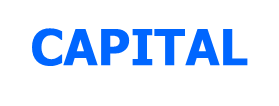 Moindre reprise de poids parmi les patients régulièrement suivis 
	(faible participation au suivi postopératoire)

Complications 
	dont certaines apparaissent à plus ou moins long-terme 	(e.g. 2 ans) après l’opération

Rôle important des médecins traitant
Nécessité d’une sensibilisation à ces problèmes
Prise en charge et redirection vers l’équipe bariatrique